Reflections
 







Dave Davis
UCSB Sustainability Summit
October 14, 2015
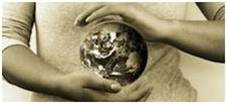 “Our greatest danger is not that we aim too high and miss our goal . . 
but that we aim  too low and reach it.”
                              - Michelangelo
Sustainability Superhero
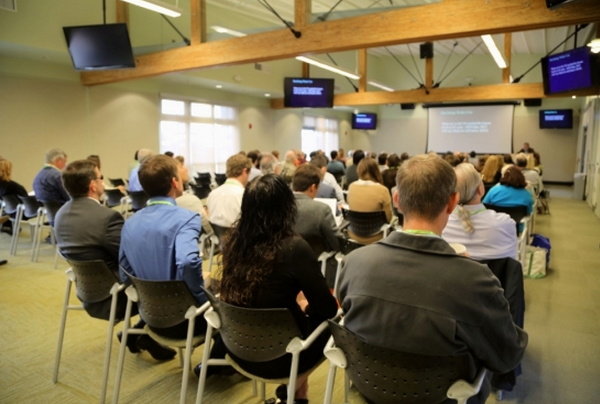 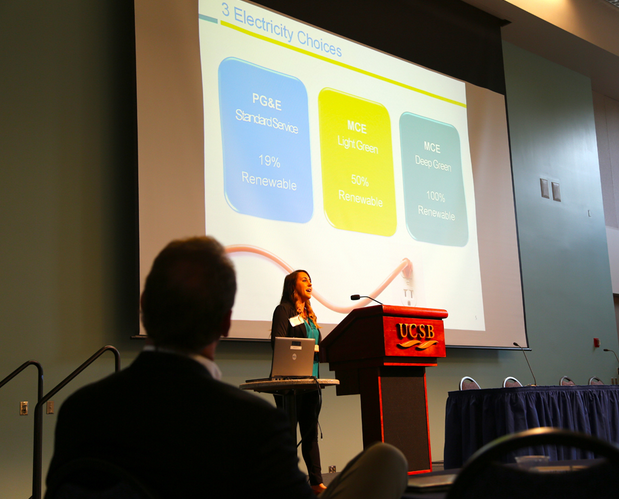 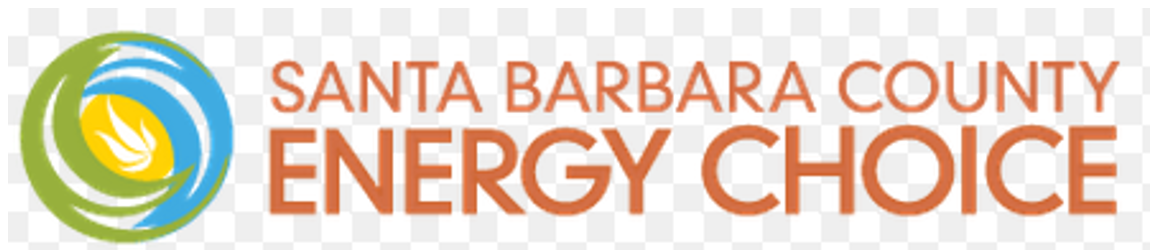 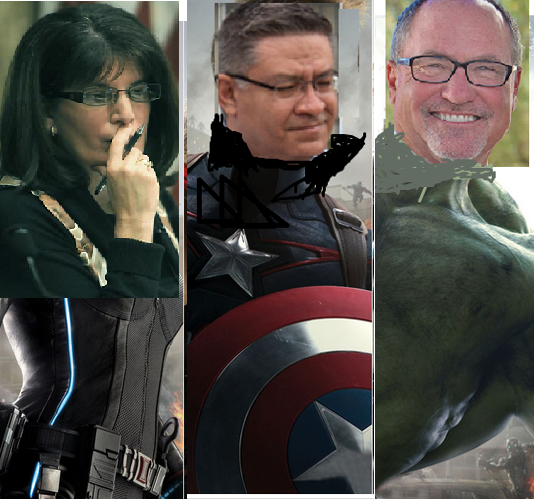 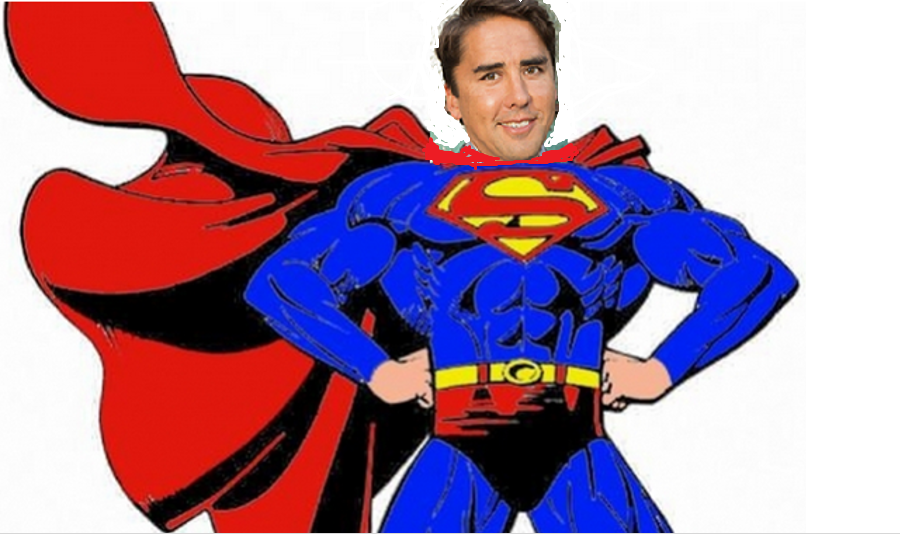 Climate Change
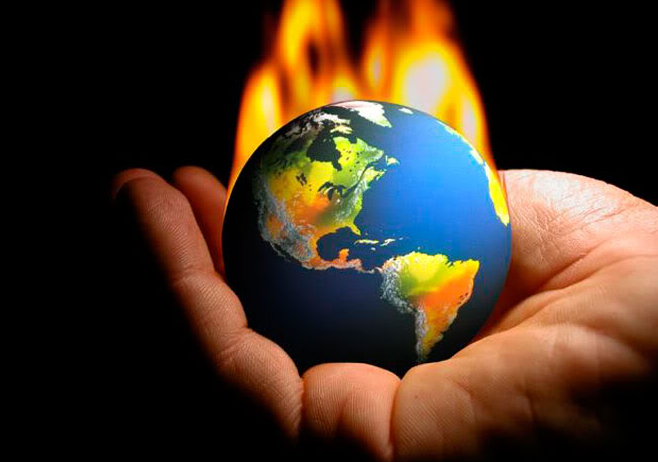 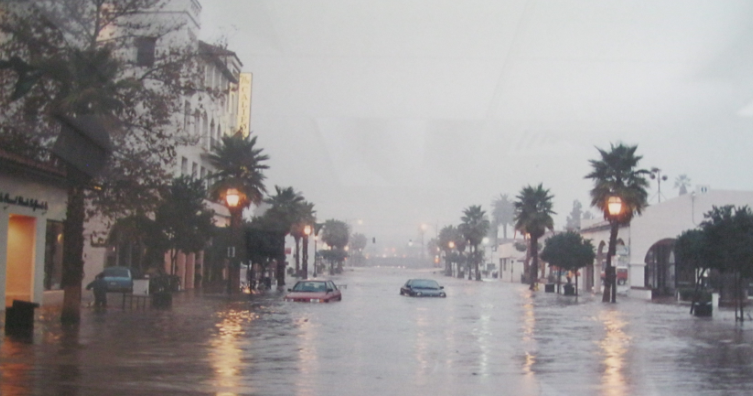 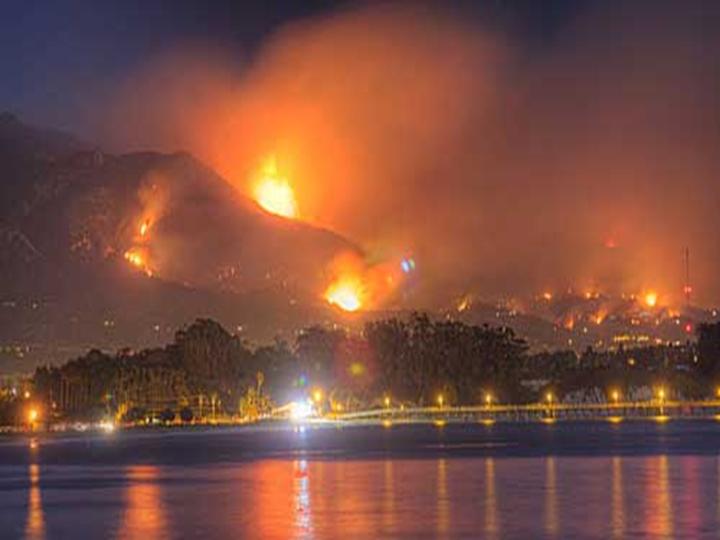 Add a little lagniappe. . .
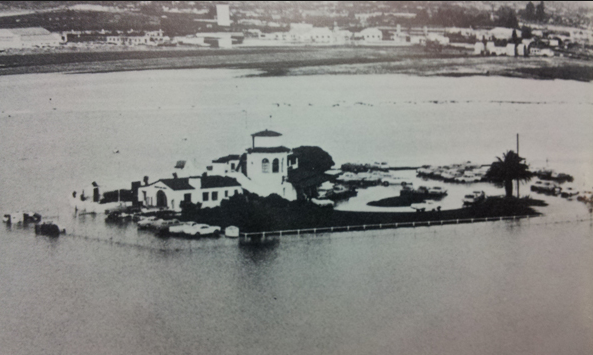 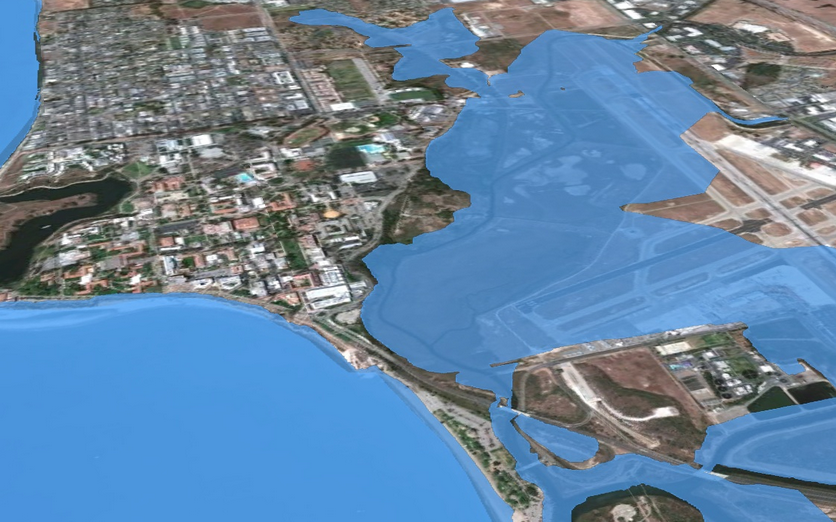 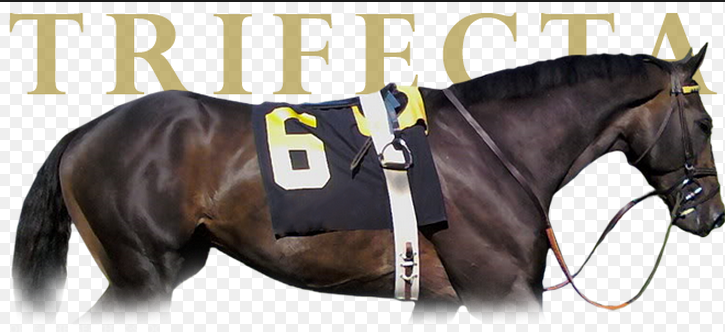 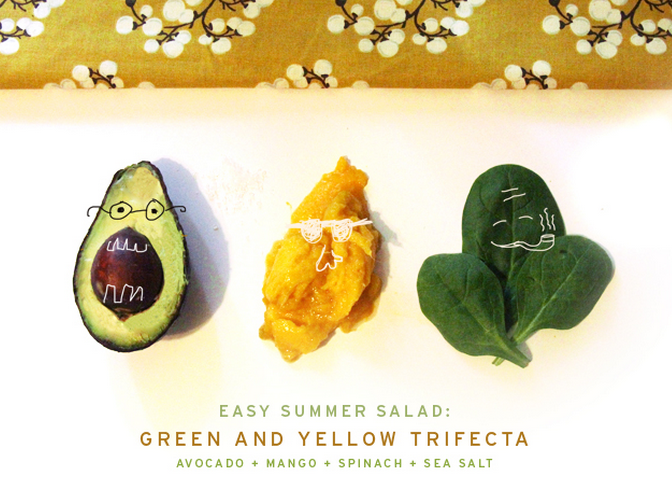 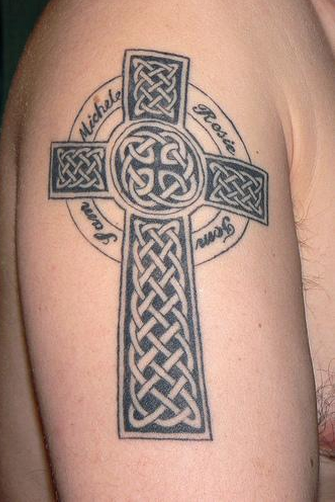 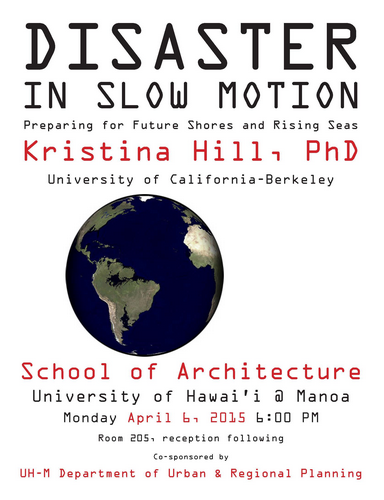 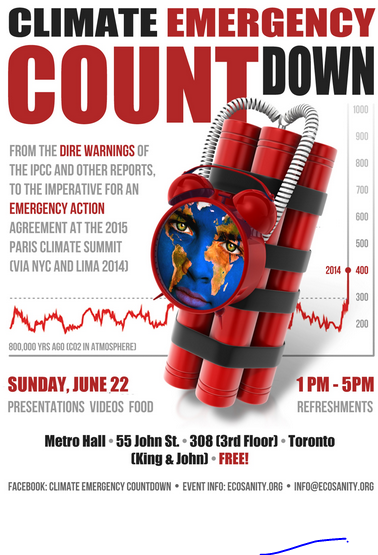 Incident Command System
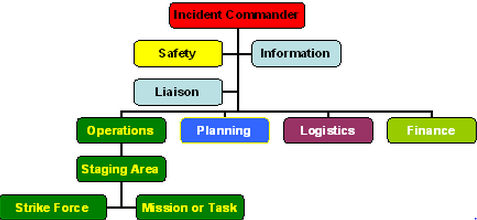 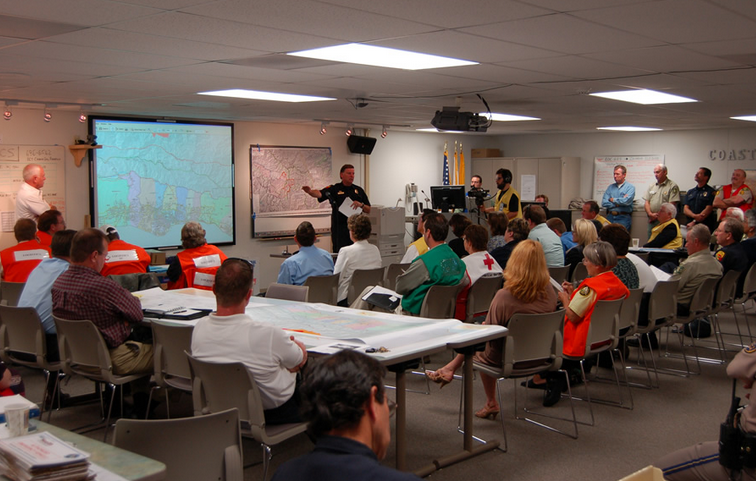 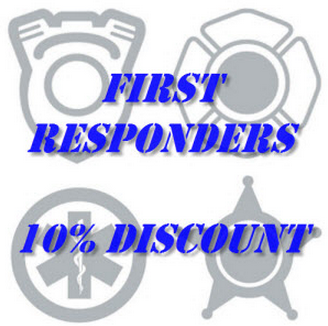 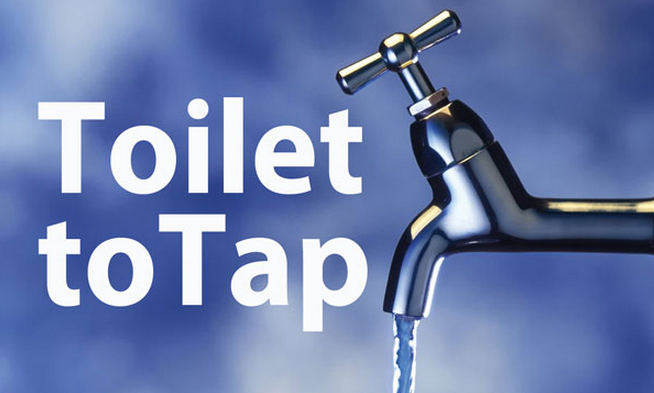 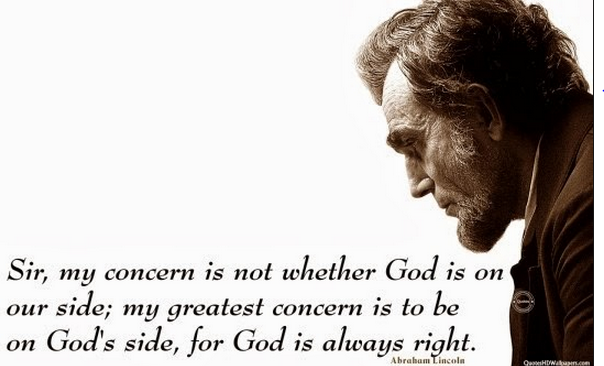 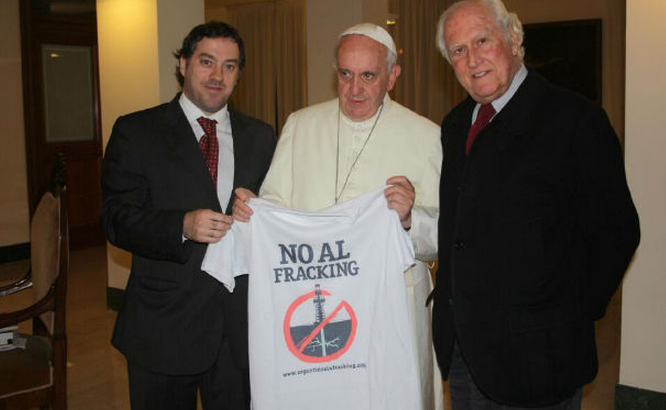 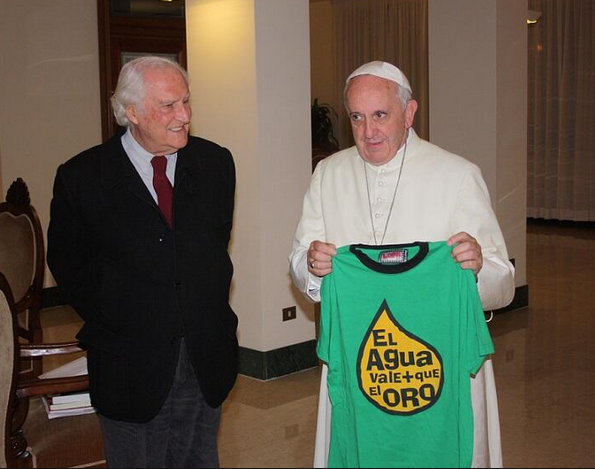 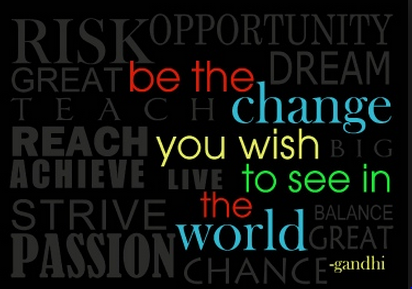 Go break a few eggs . . .